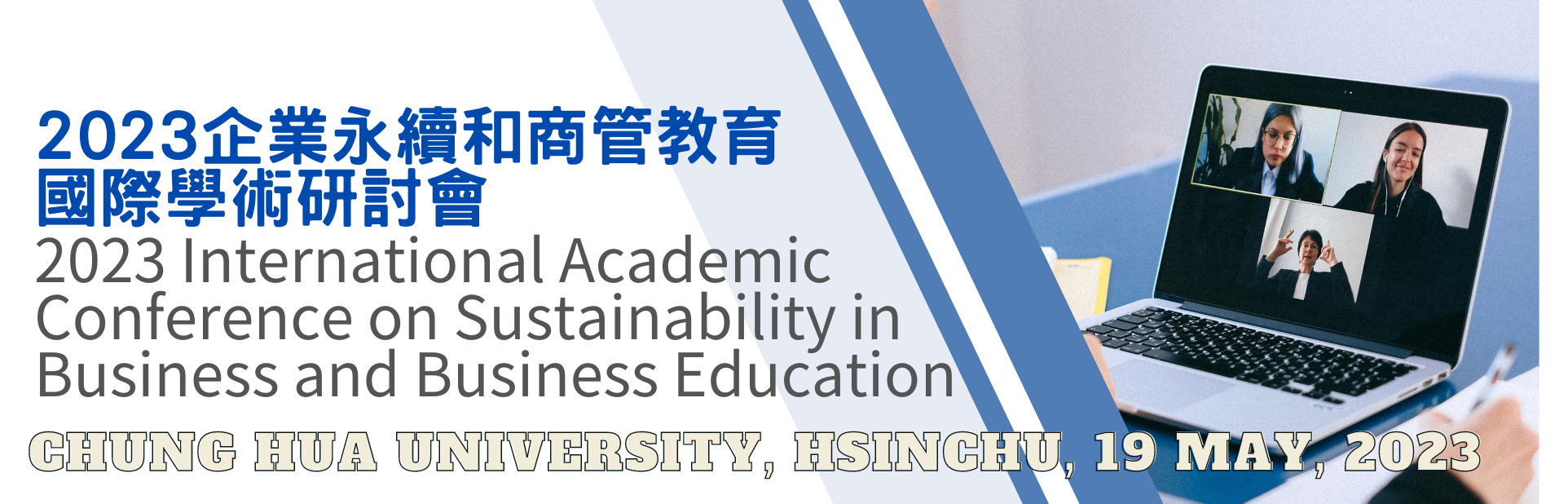 Paper ID:		Title:
Author:
Research Motivation(One Page)
Authors could apply this format or design your own slices for the poster presentation.
Please provide a ppt file includes research motivation, research purpose, literature review, research methods, research results, conclusions and recommendations.
After receiving the admission notice, please provide a 5-7 minute oral presentation video(include voice) file before May 8, and send to the seminar mailbox (IACSBBE2023@g.chu.edu.tw)
File name: paper number + author name.
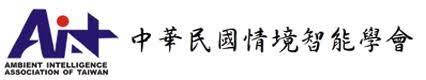 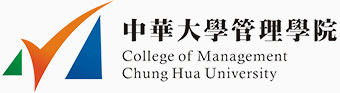 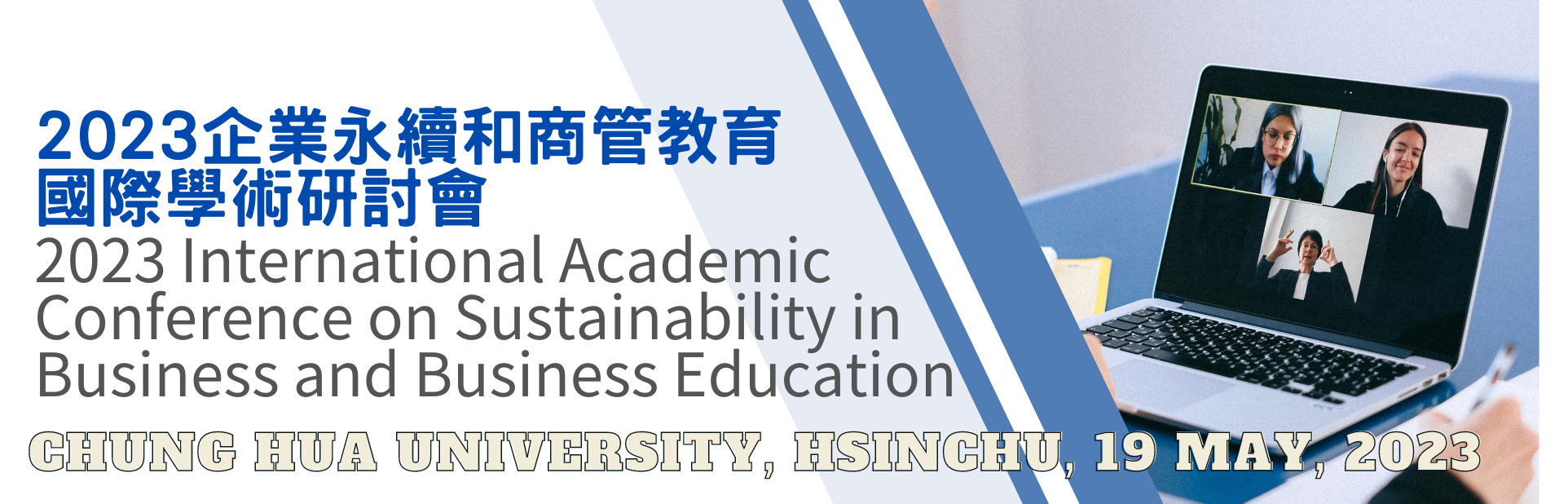 Paper ID:		Title:
Author:
Research Purpose (One Page)
Authors could apply this format or design your own slices for the poster presentation.
Please provide a ppt file includes research motivation, research purpose, literature review, research methods, research results, conclusions and recommendations.
After receiving the admission notice, please provide a 5-7 minute oral presentation video(include voice) file before May 8, and send to the seminar mailbox (IACSBBE2023@g.chu.edu.tw)
File name: paper number + author name.
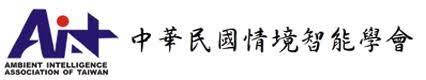 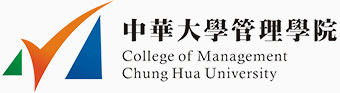 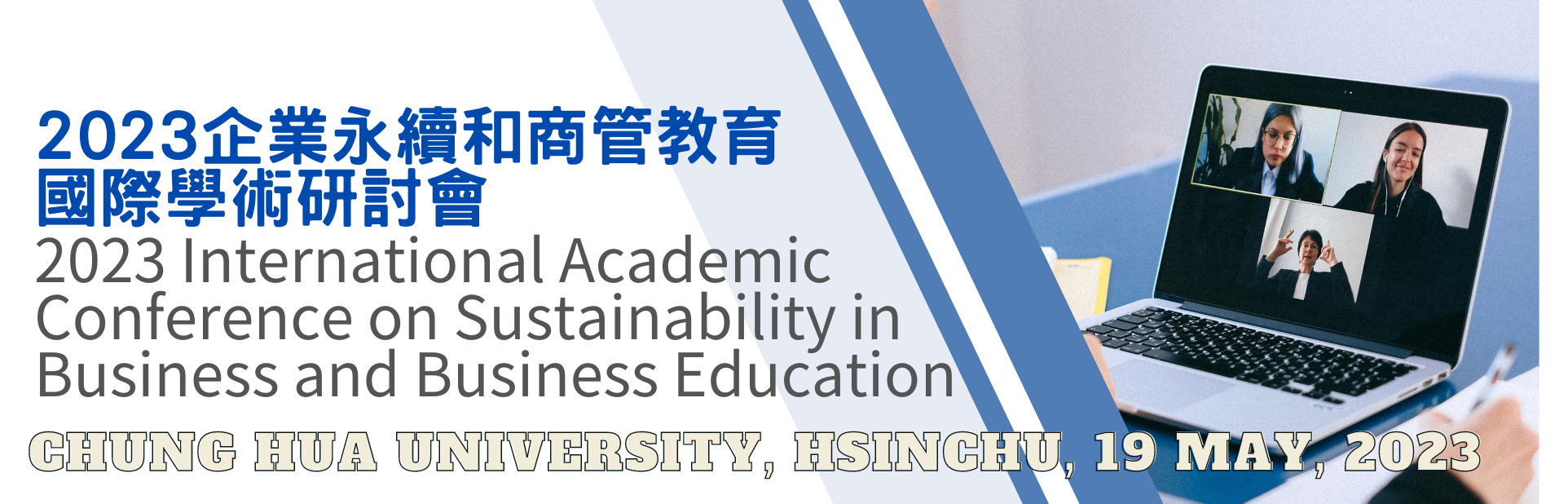 Paper ID:		Title:
Author:
Literature Review(Six Page)
Authors could apply this format or design your own slices for the poster presentation.
Please provide a ppt file includes research motivation, research purpose, literature review, research methods, research results, conclusions and recommendations.
After receiving the admission notice, please provide a 5-7 minute oral presentation video(include voice) file before May 8, and send to the seminar mailbox (IACSBBE2023@g.chu.edu.tw)
File name: paper number + author name.
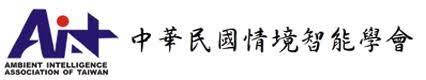 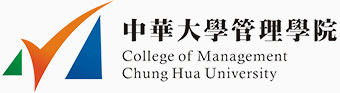 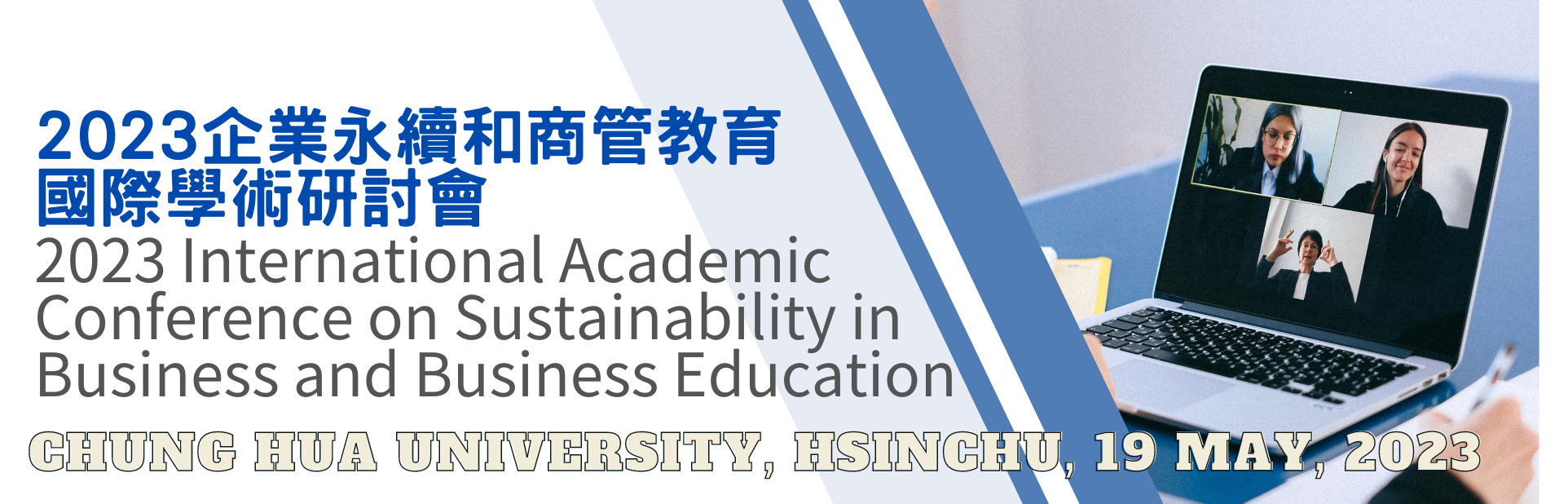 Paper ID:		Title:
Author:
Research Methods (Two Page)
Authors could apply this format or design your own slices for the poster presentation.
Please provide a ppt file includes research motivation, research purpose, literature review, research methods, research results, conclusions and recommendations.
After receiving the admission notice, please provide a 5-7 minute oral presentation video(include voice) file before May 8, and send to the seminar mailbox (IACSBBE2023@g.chu.edu.tw)
File name: paper number + author name.
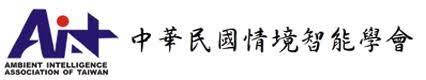 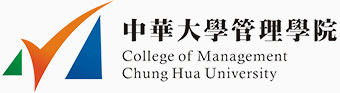 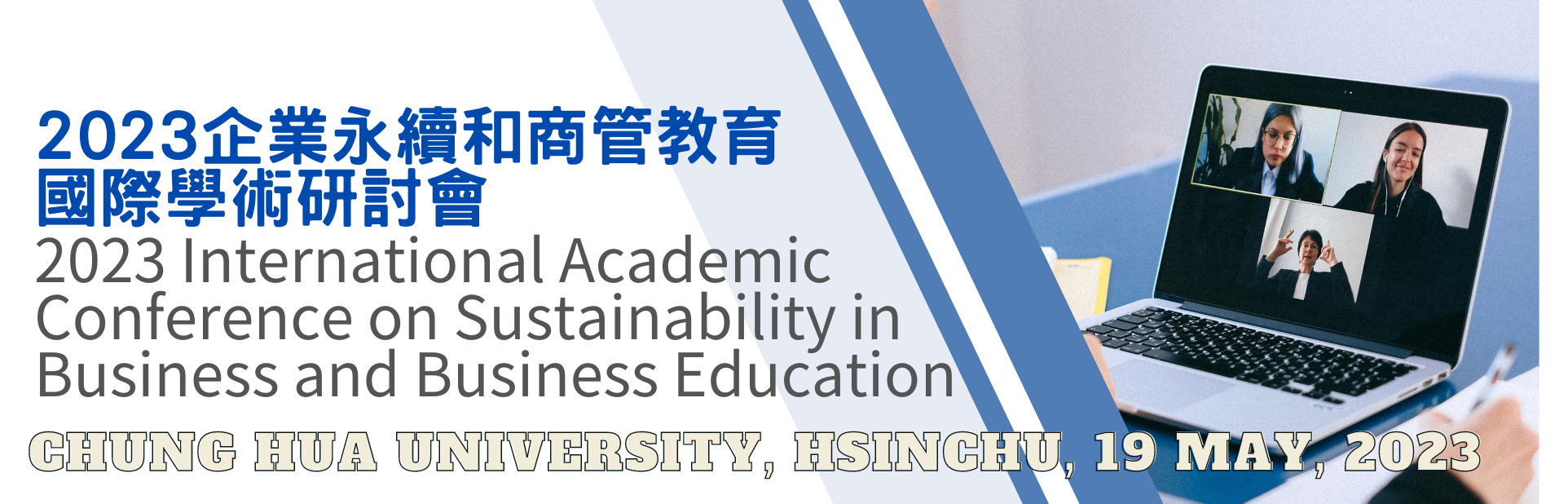 Paper ID:		Title:
Author:
Research Results(Six Page)
Authors could apply this format or design your own slices for the poster presentation.
Please provide a ppt file includes research motivation, research purpose, literature review, research methods, research results, conclusions and recommendations.
After receiving the admission notice, please provide a 5-7 minute oral presentation video(include voice) file before May 8, and send to the seminar mailbox (IACSBBE2023@g.chu.edu.tw)
File name: paper number + author name.
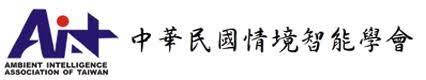 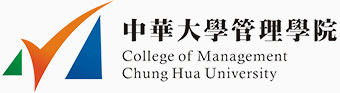 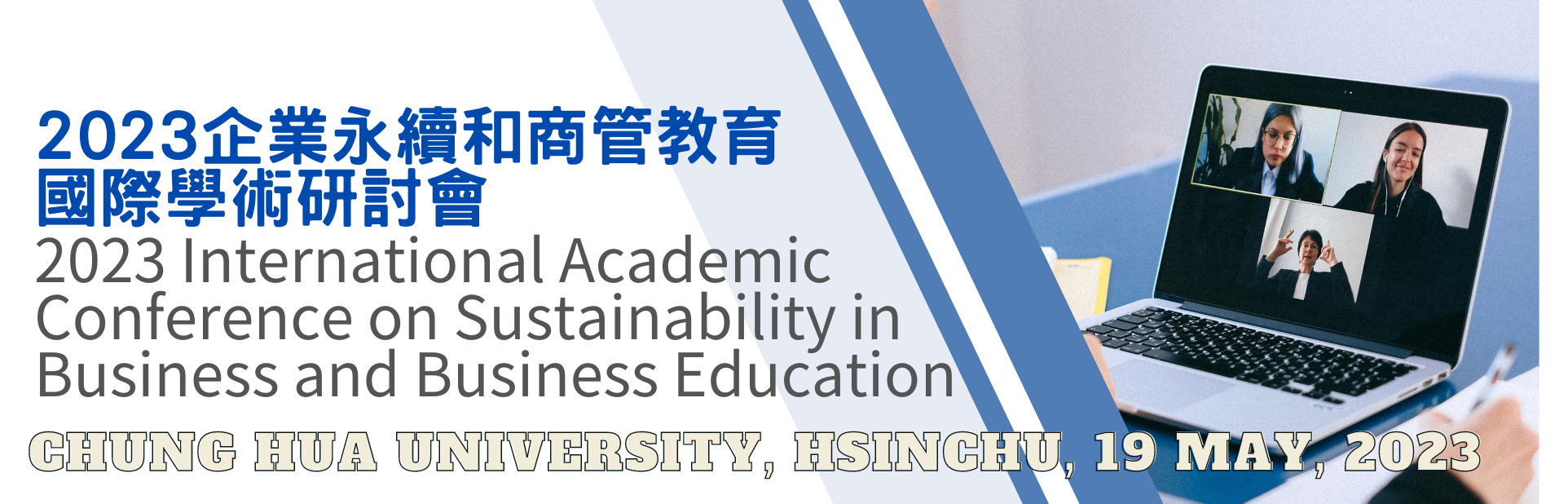 Paper ID:		Title:
Author:
Conclusions and Recommendations (Two Page)
Authors could apply this format or design your own slices for the poster presentation.
Please provide a ppt file includes research motivation, research purpose, literature review, research methods, research results, conclusions and recommendations.
After receiving the admission notice, please provide a 5-7 minute oral presentation video(include voice) file before May 8, and send to the seminar mailbox (IACSBBE2023@g.chu.edu.tw)
File name: paper number + author name.
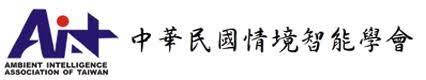 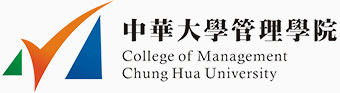